Acid Base Solutions: Strength and Concentration by Trish Loeblein  July 2011
Learning goals: Students will be able to 
Generate or interpret molecular representations (words and/or pictures) for acid or base solutions
Provide or use representations of the relative amounts of particles in acid or base solutions to estimate strength and/or concentration
Use common tools (pH meter, conductivity, pH paper) of acid or base solutions to estimate strength and/or concentration
Some materials  adapted from an activity by Lancaster /Langdon
[Speaker Notes: See lesson plan for more details about goals]
Icons for Acid Base Solutions
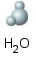 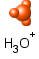 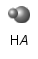 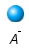 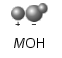 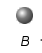 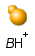 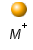 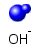 1.Order the solutions from lowest to highest pH.
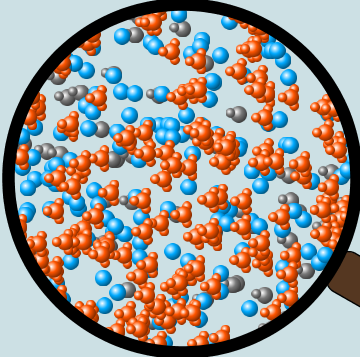 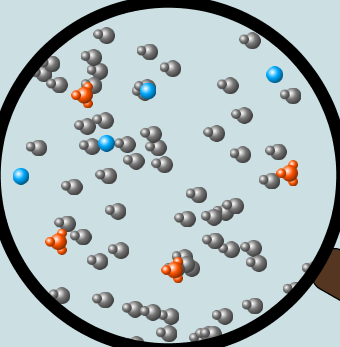 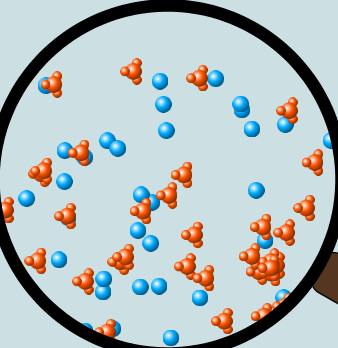 X			    Y			       Z
A. X<Y<Z       B. Y<X<Z       C. Z<Y<X 
D. Z<X<Y      E. Y<Z<X
[Speaker Notes: B Y has most H30+  , then X then Z]
2.Order the solutions from lowest to highest pH.
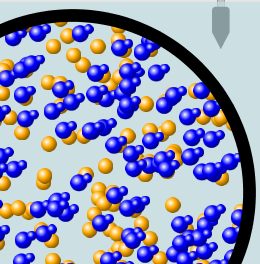 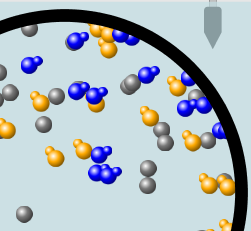 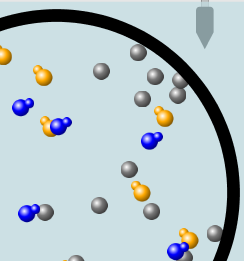 X			    Y			       Z
A. X<Y<Z       B. Y<X<Z       C. Z<Y<X 
D. Z<X<Y      E. Y<Z<X
[Speaker Notes: A X has most OH- (the blue ones)  , then Y then Z (might want to refer to images on slide 2 or show sim)]
3. Which image is from a strong acid?
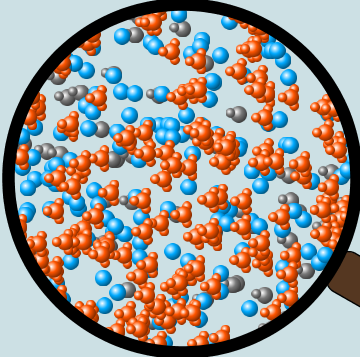 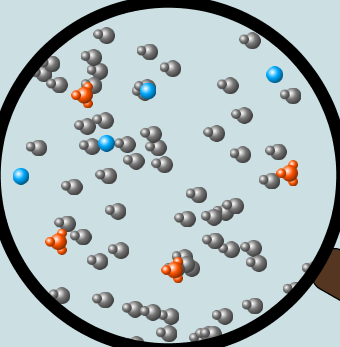 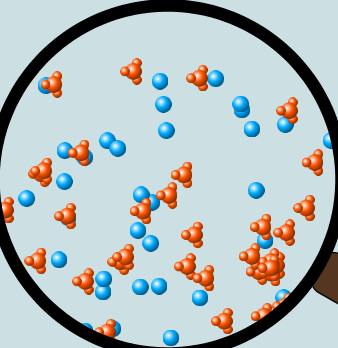 X			    Y			       Z
X        B. Y       C. Z  
D. more than one      E. none
[Speaker Notes: A because there are no HA left. Discuss that it does not have the highest pH.]
4. Which image is from a weak base?
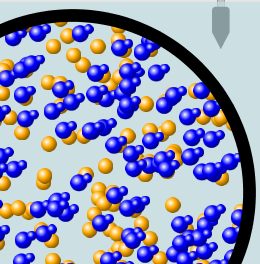 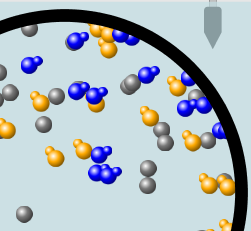 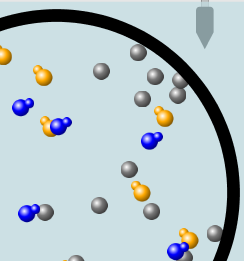 X			    Y			       Z
X        B. Y       C. Z  
D. more than one      E. none
[Speaker Notes: D note that there are 3 types of particles showing incomplete dissociation. Strong bases totally dissociate like salts, weak ones only partially dissociate.]
5. Strong acids have lower pH than weak acids.
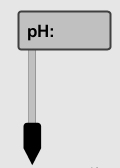 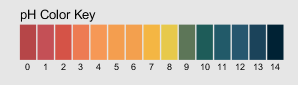 Always True
 Always False
 Sometimes True
[Speaker Notes: C see next slide]
5. Strong acids have lower pH than weak acids?
pH = 1
pH = 3
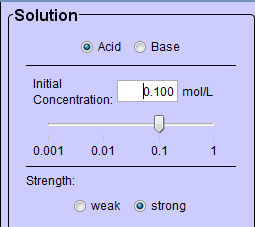 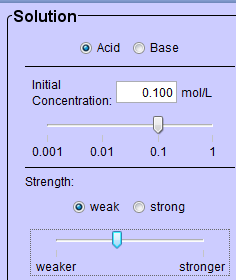 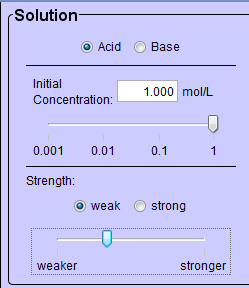 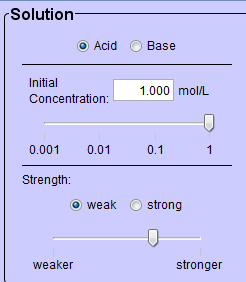 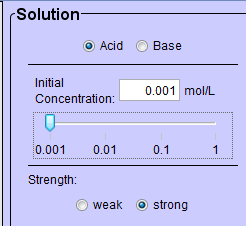 Use  pH meter to see that if the acids are the same concentration, then the statement is true, but there are other possibilities
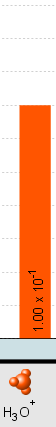 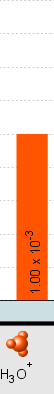 7. A solution with [H3O+] = .1 M contains a stronger acid than a solution [H3O+] = .001 M.
Always True
 Always False
 Sometimes True
[Speaker Notes: C see next slide for demonstration.]
8. A solution with [H3O+] = .1 M contains a stronger acid than a solution [H3O+] = .001 M?
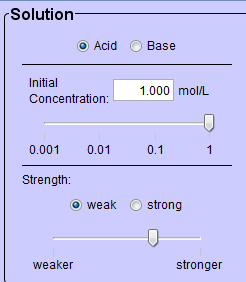 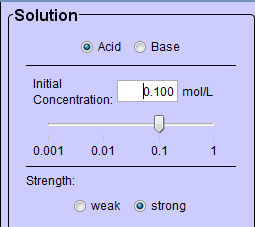 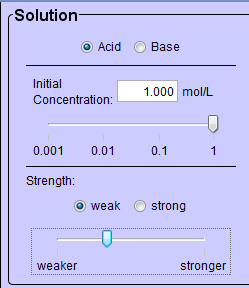 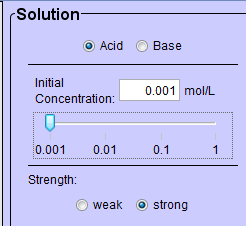 .1 M Hydronium
.001 M Hydronium
Use the Equilibrium concentration View to see that if the acid is weak, then the statement is true, but if the acid is strong, concentration matters.
[Speaker Notes: Use the Equilibrium concentration View to see that if the acid is weak, then the statement is true, but if the acid is strong, concentration matters.]
9. What ALWAYS distinguishes a weak acid from a strong acid?
A weak acid doesn’t react much in water; strong acids completely react.
A weak acid is more dilute than a strong acid.
A weak acid has a higher pH than a strong acid.
Statements a and c are both characteristics that distinguish weak acids from strong acids.
Statements a, b, and c are all characteristics that distinguish weak acids from strong acids.
[Speaker Notes: A]
10. What ALWAYS distinguishes a weak base from a strong base?
A weak base doesn’t react much in water; strong bases completely react.
A weak base is more dilute than a strong base.
A weak base has higher pH than a strong base.
Statements a and c are both characteristics that distinguish weak bases from strong bases.
Statements a, b, and c are all characteristics that distinguish weak bases from strong bases.
[Speaker Notes: A]
Icons for Acid Base Solutions
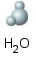 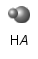 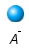 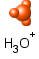 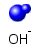 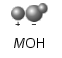 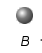 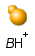 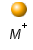 Use these icons to write reactions for strong and weak acids and then for strong and weak bases.